PREDICTION OF PROTEIN FEATURES

Beyond protein structure
(TM, signal/target peptides, coiled coils, conservation…)
N-terminal signals
Transmembrane helices
Solvent accessibility
Coiled coils
Low complexity
Biased regions
N-terminal signals
Transmembrane helices
Solvent accessibility
Coiled coils
Low complexity
Biased regions
N-terminal signals
Signal peptide

3-60 aa long 

Direct the transport of a protein

From cytoplasm to: nucleus, nucleolus, mitochondrial matrix, endoplasmic reticulum, chloroplast, apoplast, peroxisome. 

Often N-terminal 
Nuclear localization signal is internal (K/R)

N-terminal are often cleaved by a peptidase
N-terminal signals
Secretory signal peptide 15-30 aa
Cleaved off after translocation
n-region: positive charge
h-region: hydrophobic region
c-region: polar region
(some conserved residues at pos -3 and -1 of cleavage site)
N-terminal signals
Secretory signal peptide 15-30 aa
Prokaryotes
Transport across plasma membrane
 Gram-negative: Periplasmic space (extra mechanism needed for extracellular)
 Gram-positive: extracellular

Eukaryotes
Transport across ER membrane. By default to the Golgi then to vesicles and secreted.
(but there are signals for ER retention)

(and there are alternative pathways without signal peptide)
[Speaker Notes: Gram negative have cell membrane / periplasm / outer membrane.  E. coli. Gram positive. S aureus. Thick peptidoglycan layer takes the staining.]
N-terminal signals
VTC: vesicular tubular clusters
(ER-Golgi intermediate compartment)
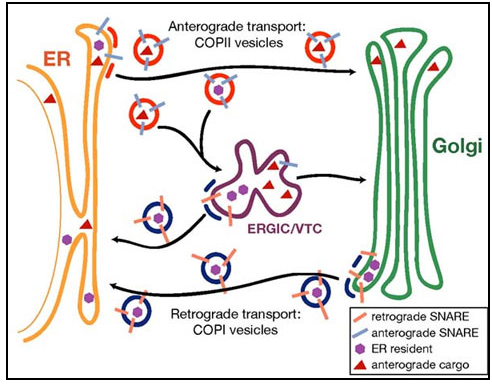 From Randy Schekman	 http://mcb.berkeley.edu/labs/schekman/
N-terminal signals
Targeting peptides
Cleaved off after translocation
cTP chloroplast transit peptide

mTP mitochondrial targeting peptide

Some proteins are dually targeted to both chloroplasts and mitochondria using the same targeting sequence
N-terminal signals
Søren Brunak	http://www.cbs.dtu.dk/services/SignalP/
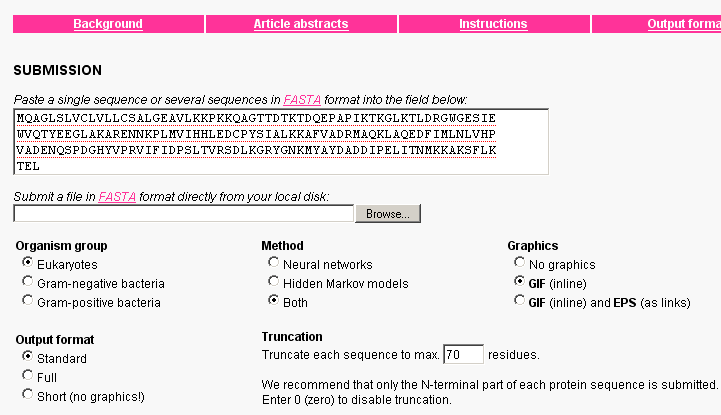 N-terminal signals
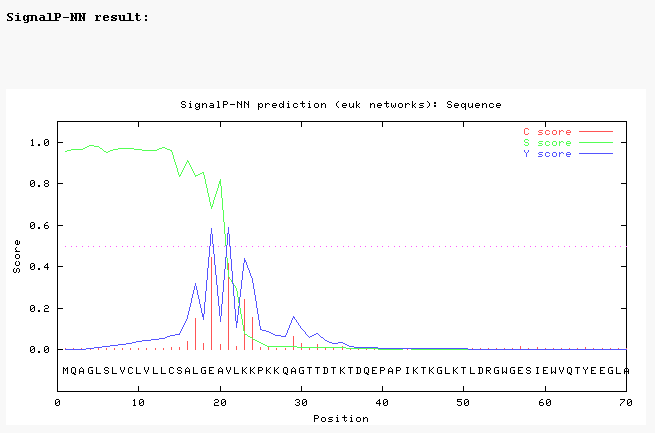 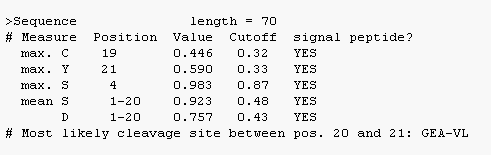 N-terminal signals
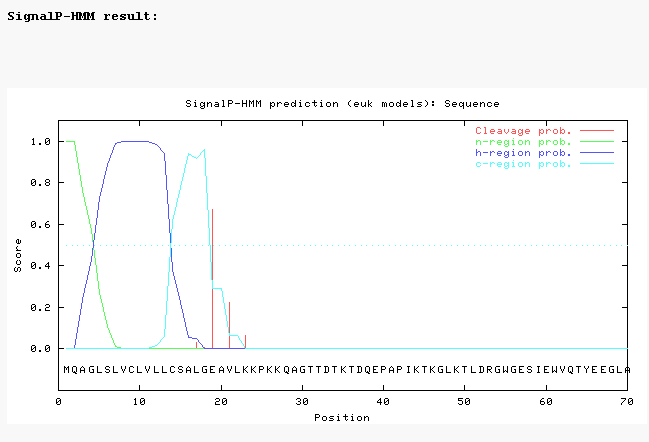 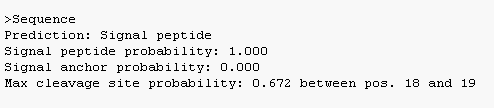 N-terminal signals
Soren Brunak	http://www.cbs.dtu.dk/services/TargetP/
Mostly based on signal peptides
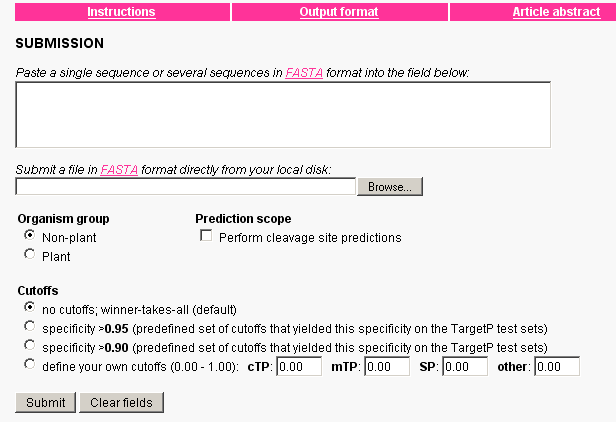 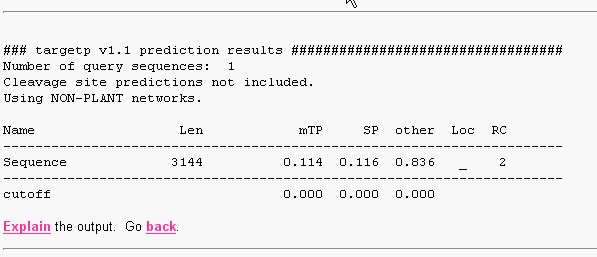 PSORT
Prediction of subcellular location
http://psort.hgc.jp/form2.html
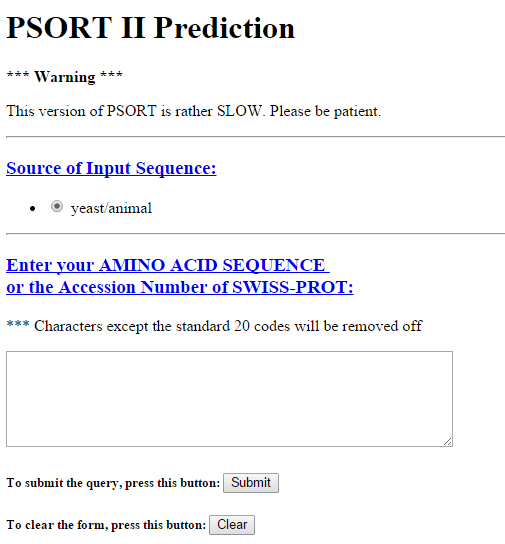 N-terminal signals
Transmembrane helices
Solvent accessibility
Coiled coils
Low complexity
Biased regions
Transmembrane helices
Rhodopsin: sensitive to light
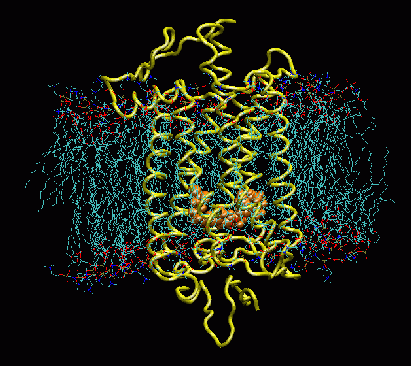 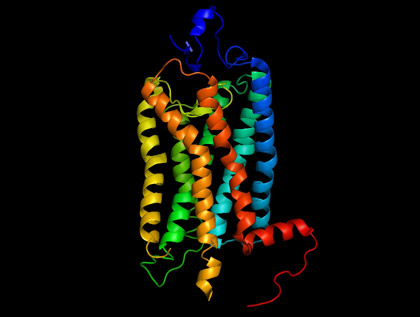 7 TM helices
Left from	http://www.ks.uiuc.edu/Research/rhodopsin/
Right from	http://ocw.mit.edu/
Transmembrane helices
Hydrophobic helices of approx. 20 residues that traverse the cell membrane perpendicular to its surface
Transmembrane helices
Methods for prediction use:

hydrophobicity analyses 

the preponderance of positively charged residues on the cytoplasmic side of the transmembrane segment (positive inside rule)

multiple sequence alignments
Transmembrane helices
3 hidden units
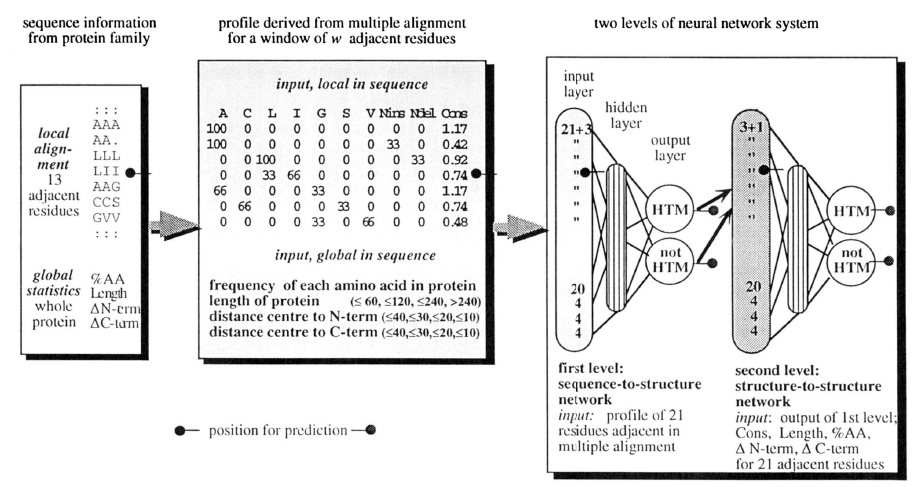 15 hidden units
Filter to keep helix length in 17-25 range
Rost et al (1995) Protein Science
Transmembrane helices
TMHMM
Søren Brunak    http://www.cbs.dtu.dk/services/TMHMM/
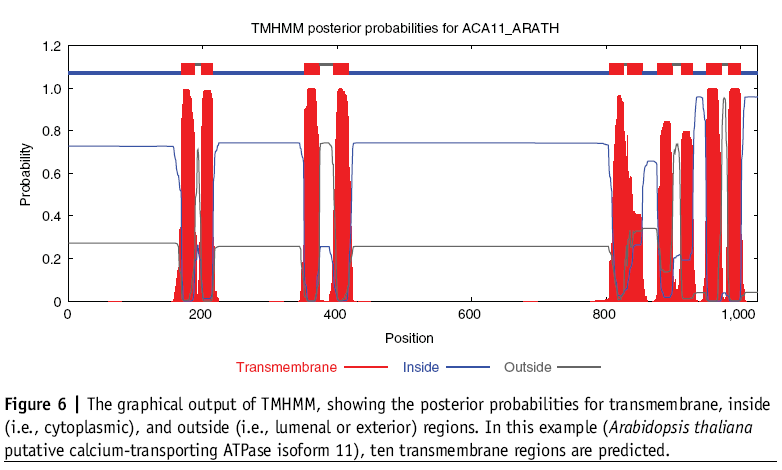 N-terminal signals
Transmembrane helices
Solvent accessibility
Coiled coils
Low complexity
Biased regions
Solvent accessibility
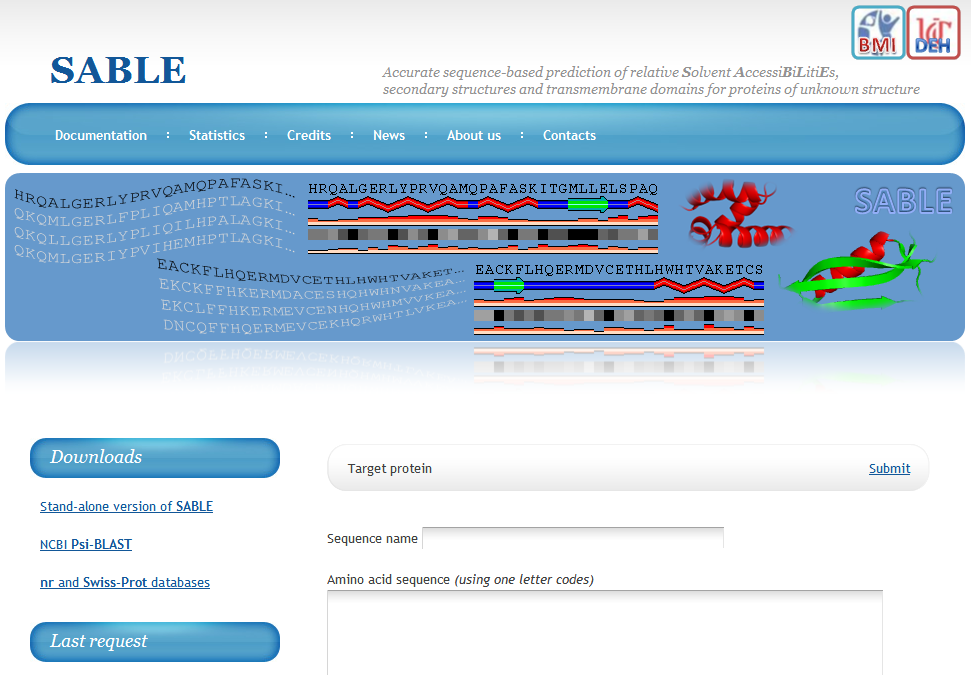 Adaczak et al (2005) Proteins
http://sable.cchmc.org
accuracy up to 88.9%
Amphipathic alpha helix
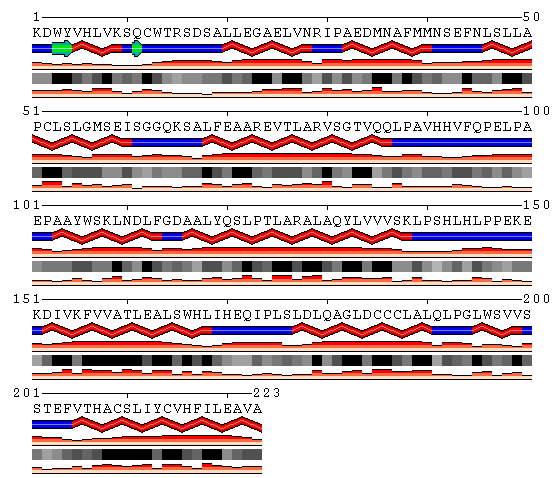 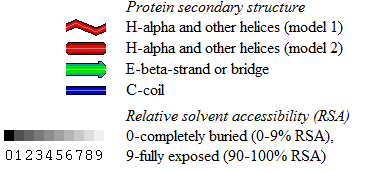 Buried element
N-terminal signals
Transmembrane helices
Solvent accessibility
Coiled coils
Low complexity
Biased regions
Coiled coils
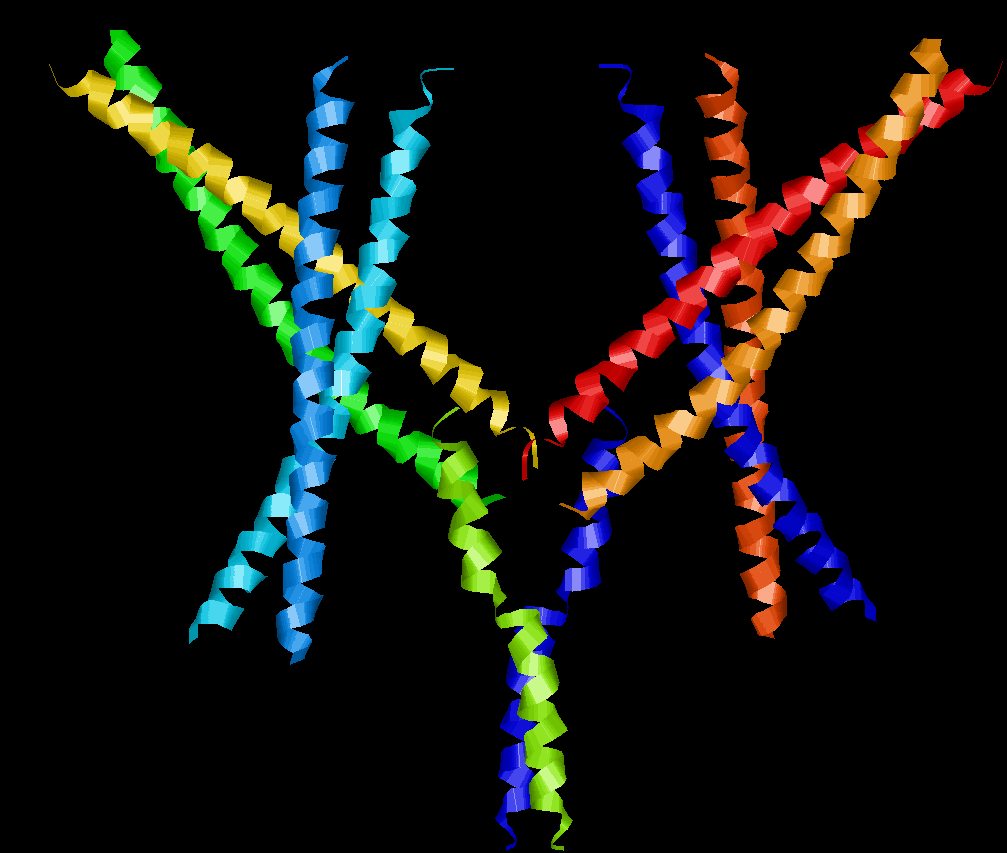 dimers
trimers
Tropomyosin PDB:2Z5I
Coiled coils
Heptad repeat:
a – b – c – d – e – f – g
H   P   P   H   C   P   C
H = hydrophobic; P = polar; C = charged
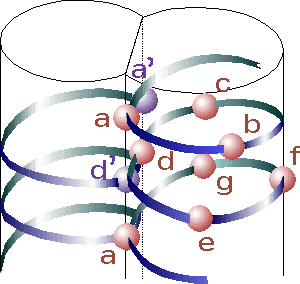 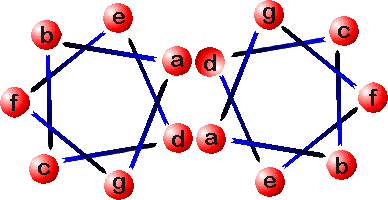 Source: http://cis.poly.edu/~jps/coilcoil.html
Coiled coils
Andrei Lupas        http://www.ch.embnet.org/software/COILS_form.html
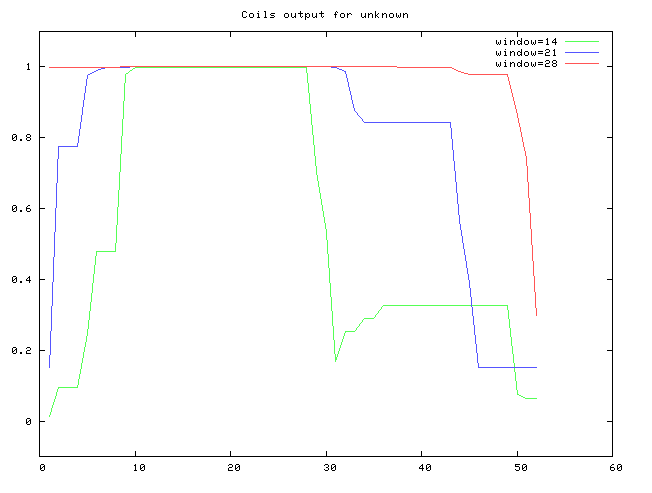 Lupas et al (1991) Science
Exercise 1/4
Predict TM alpha-helices with TMHMM
Here you can see the entry in the UniProt database for a short fly protein of unknown function: http://www.uniprot.org/uniprot/Q28WW9

Obtain the sequence of this protein from here:
http://www.uniprot.org/uniprot/Q28WW9.fasta 

Run the sequence in TMHMM (http://www.cbs.dtu.dk/services/TMHMM/) and check the output. 
How many TM helices are predicted for this protein? What is the predicted orientation of the protein?
Exercise 2/4
Predict secondary structure with Jpred
Let’s predict the secondary structure of the little transmembrane protein using a multiple sequence alignment with homologs. 

Load littleMSA_fasta.txt on JalView

Calculate secondary structure prediction using Web Service > Secondary Structure Prediction > Jnet
(Do not select any sequences when doing this so that the alignment is used)

Select the menu Colour and option Clustalx to view the amino acids by property. 

Can you see the TM region (hydrophobic residues are coloured blue)? 

What type of structure was predicted for that region? There is a C-terminal proline rich region. Is that region predicted to be structured? Is that region conserved?
Exercise 3/4
Sequence conservation on 3D
Load in JalView a multiple sequence alignment of plant ferredoxins ferredoxins2_fasta.txt. 

Select FER1_SPIOL. Right click on FER1_SPIOL. Select structure > Associate structure with sequences > discover PDB ids. 

Now again, right click on FER1_SPIOL > 3D Structure data. Select 1a70 and click View. This will open a window where you can view its structure (PDB 1A70). The viewer is Jmol. Try rotating the structure.

The sequence is connected to the structure. Mouse over the sequence and see how the corresponding amino acid is highlighted in the 3D view. Click on the 3D view and the amino acid will be highlighted in the alignment.

Apply color (BLOSUM62) in the alignment window. Then in the 3D view option View > color by, then choose the option that uses the alignment.

Hint: If in the structure window you apply colour then you will loose the interactivity. You have to go to the view option and apply Color by… option.
Exercise 4/4
Overlap a 2nd structure
Now do the same with FER1_MAIZE. Use 3B2F. Say that you want to add it to the view. The two 3Ds will be overlapped.

Use view in the 3D view to select and deselect chains to view. View > Select chain > click out 3B2F:B

Are any significant differences between these two structures?

What is the most conserved region of ferredoxin? Is it structured?

In the alignment apply Colour > Zappo. This will colour all residues according to residue type. Find a position in a loop where these two ferredoxins have a different amino acid.
(Hint: you can clear the labels by deselecting a chain to view and selecting it again)